Mathematical Modelling and
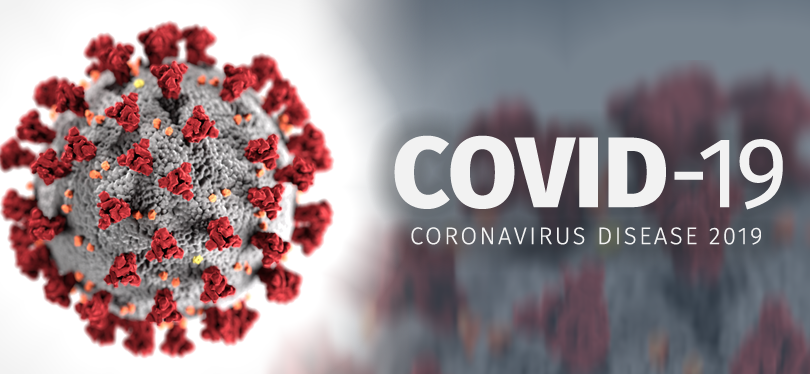 Modelling assumptions
The infectious period.

Model: An individual is infectious for a fixed number of days (T)
In our previous model, the number of infectives increased without limit.

In a refined model, we hope to produce a graph where the number of infectives reaches a peak.

We need to consider further factors.
Use a compartmental model

Consider how quickly the group of infectives is growing
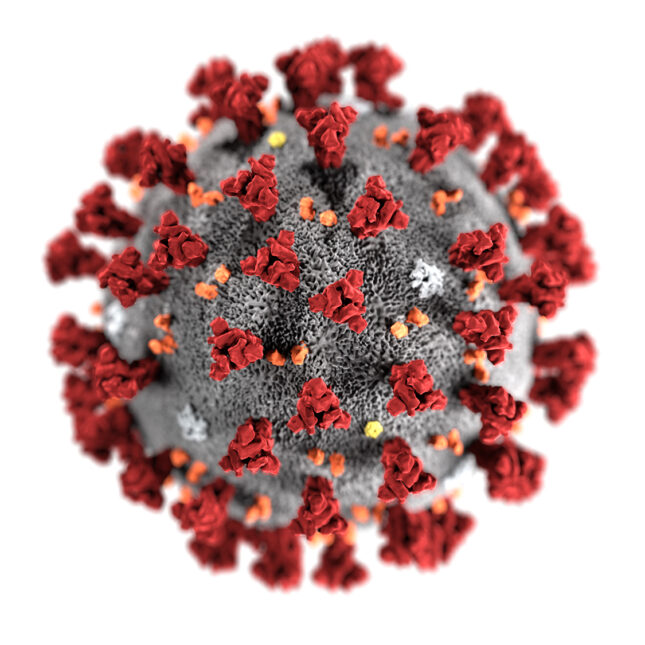 A compartmental model for infectious disease spread
Susceptibles, S
Infectives, I
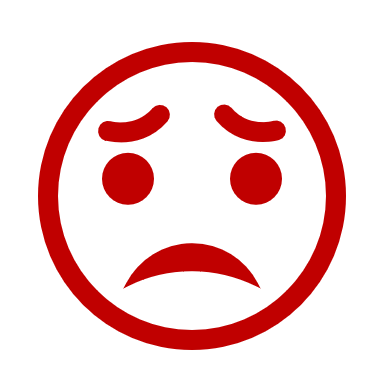 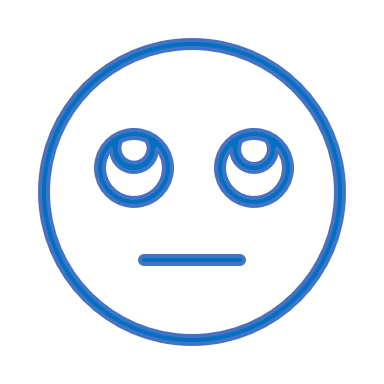 Or we can form the equation:
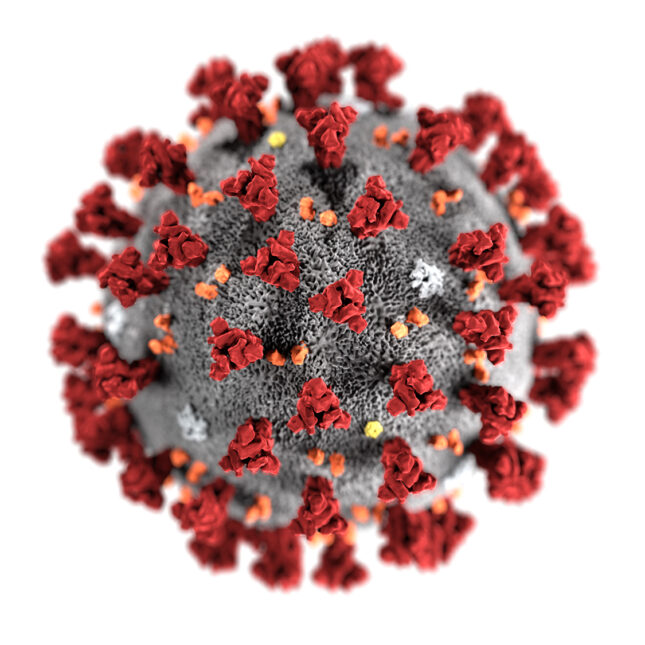 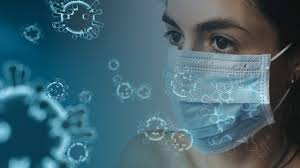 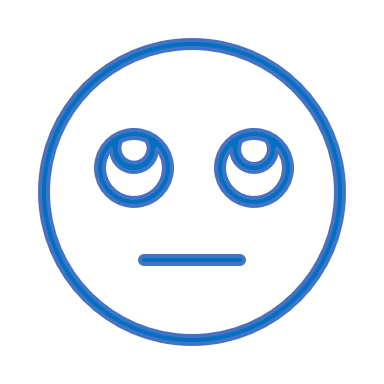 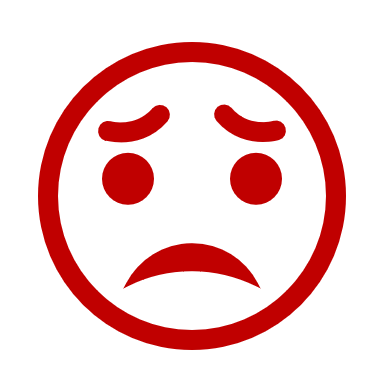 COVID-19
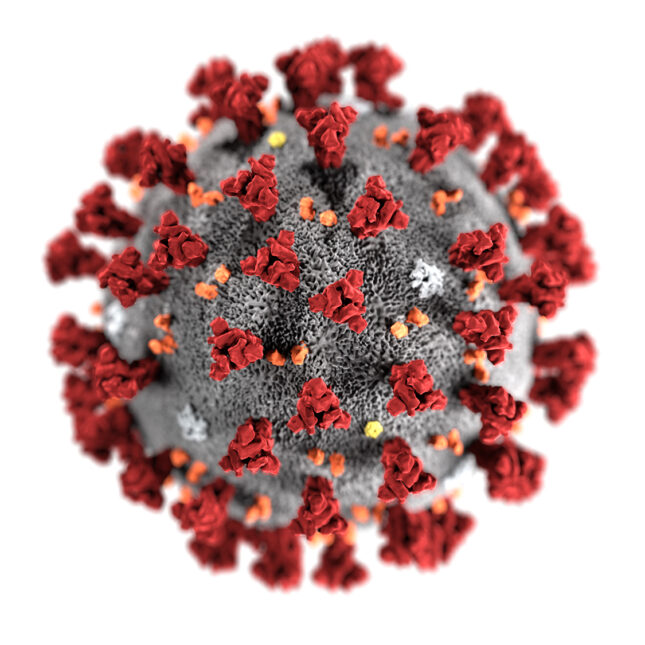 Rates of change
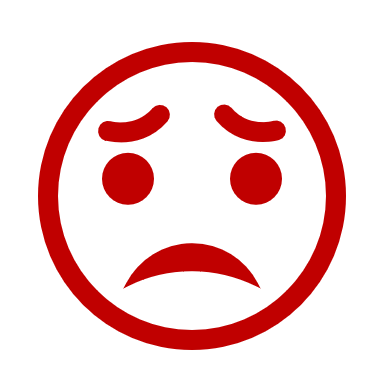 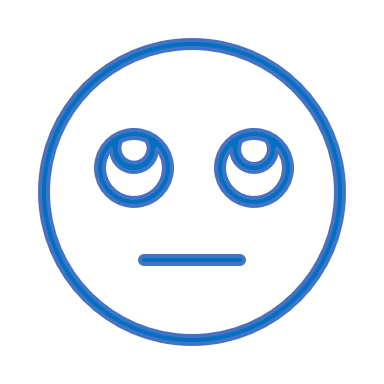 To understand the spread of this disease, we want to know how fast the group of Infectives is growing.
How can we introduce derivatives?
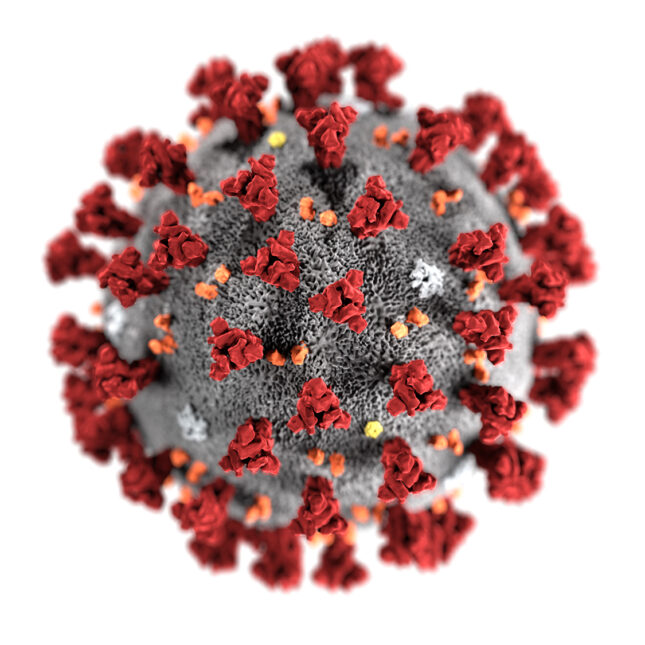 Rates of change
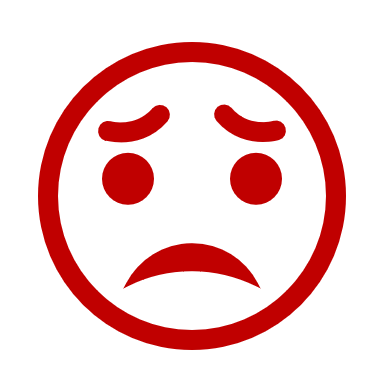 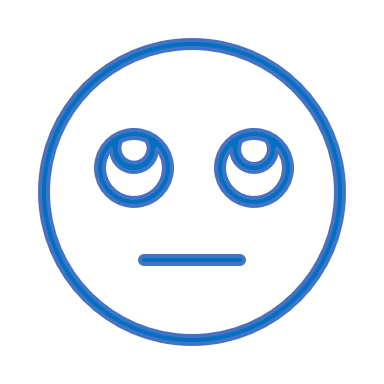 NOTICE
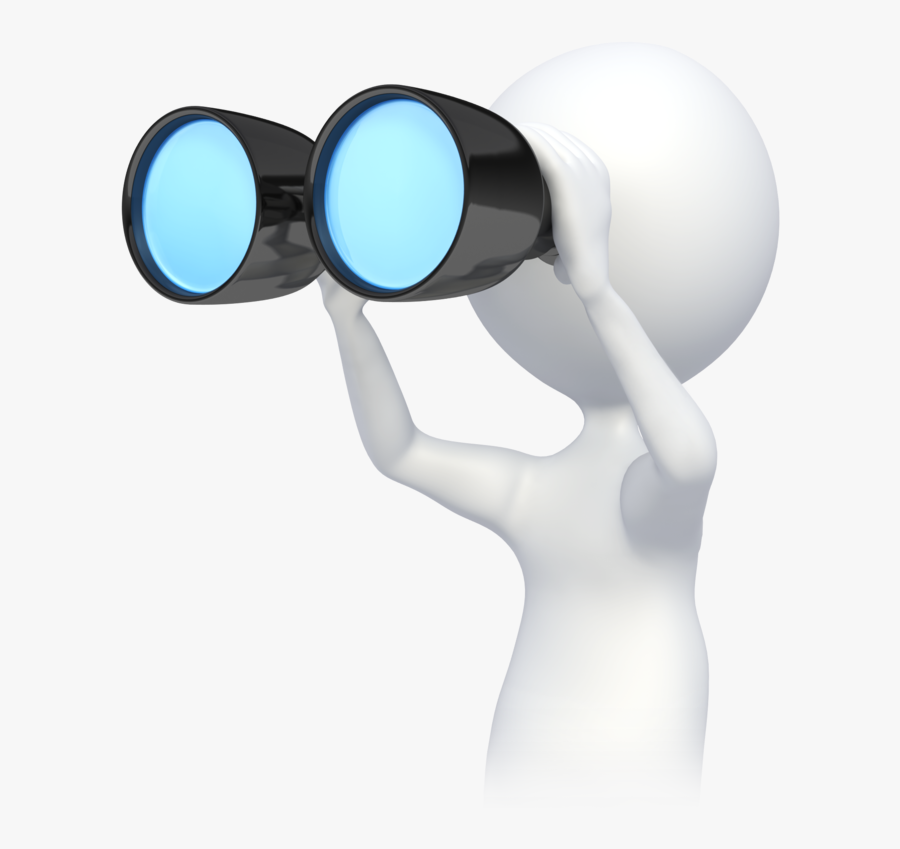 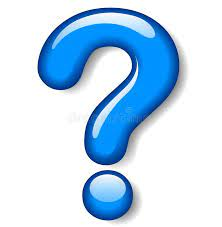 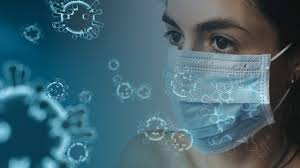 COVID-19
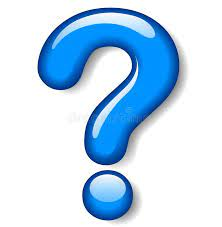 Can you solve the differential equation
and sketch the solution?
General solution
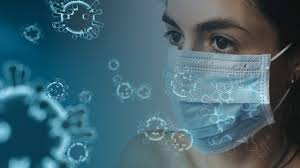 COVID-19
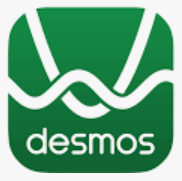 Sketch it
The graph of infectives against time
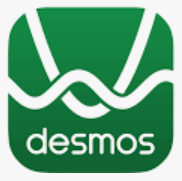 How can you alter shape of the graph?
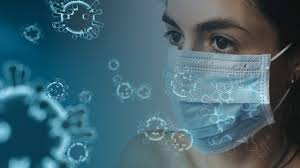 COVID-19
infectives
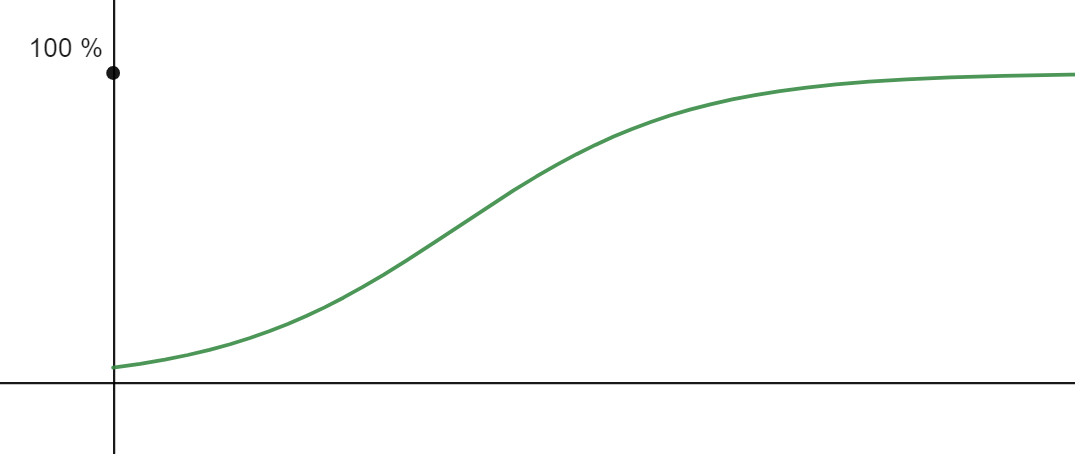 What does this mean in our context?
time
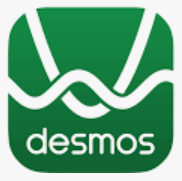 infectives
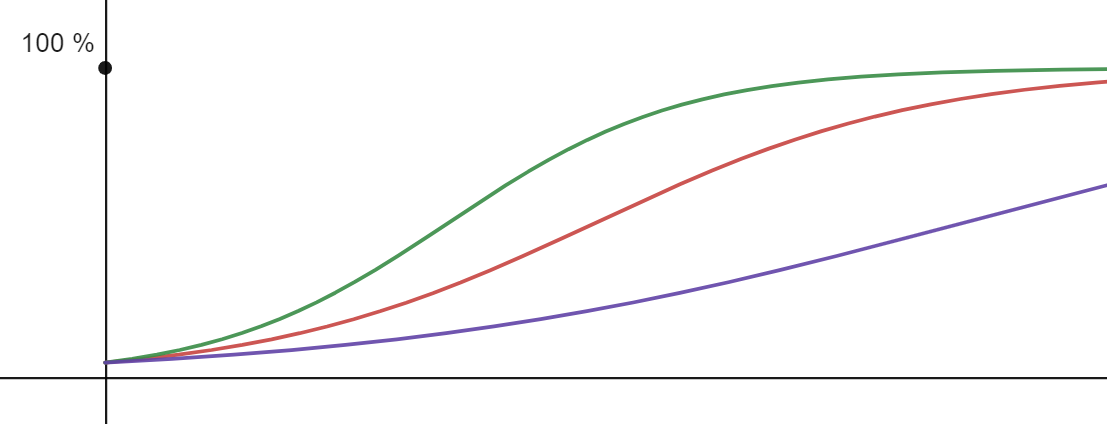 time
Modelling assumptions
The compartmental model introduces a maximum value for the number of infectives.

However, the number of infectives does not reduce. 

What further refinements could we make?
An individual can leave the group of invectives.
The recovery rate can be considered.
Use a different compartmental model

Consider how fast the group of infectives is growing
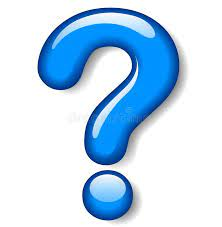 Independent tasks
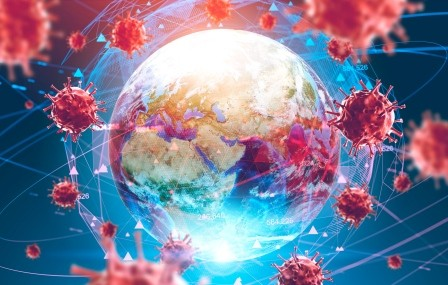 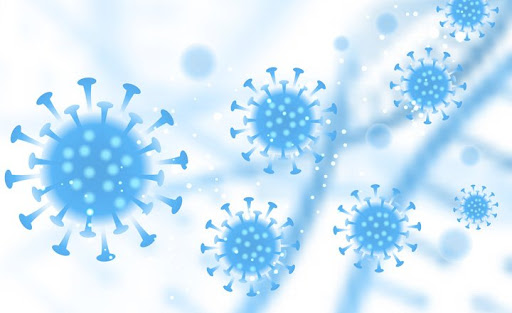 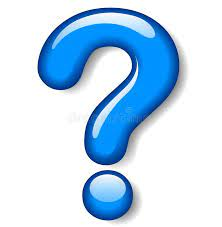 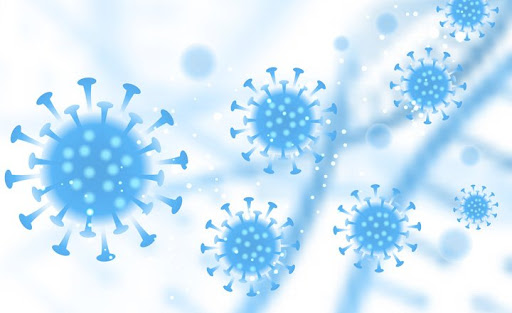 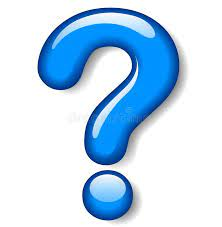 Discuss: transmission rates
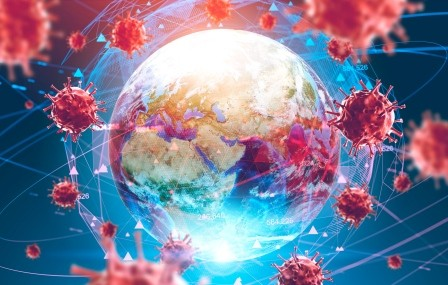 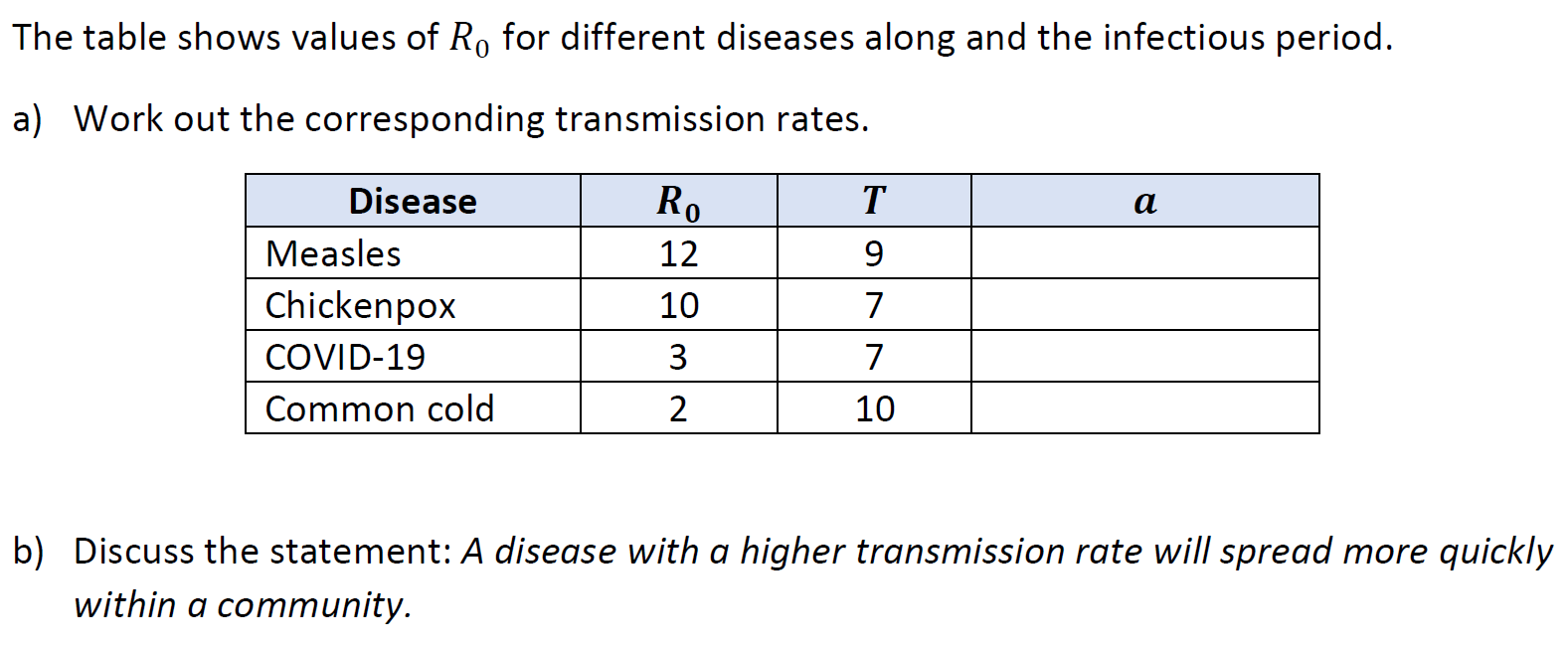 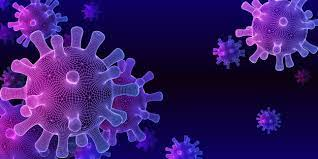 Ideas to explore further
Look at how national statistics are collected and interpreted
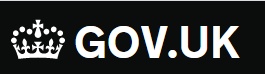 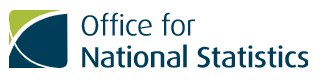 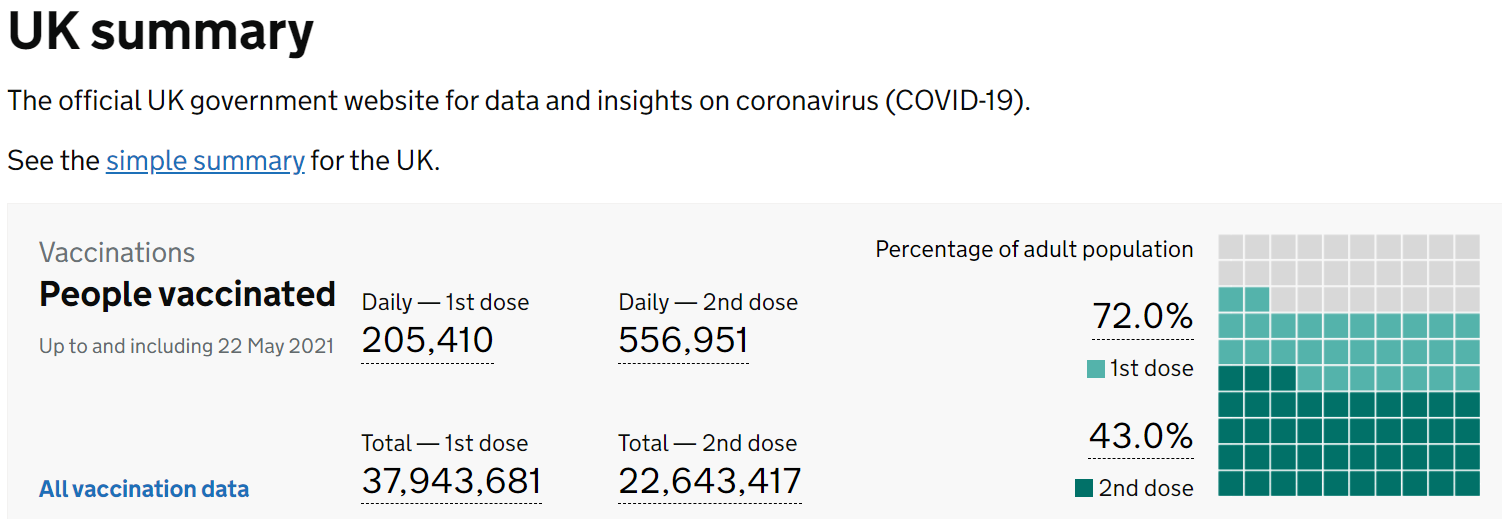 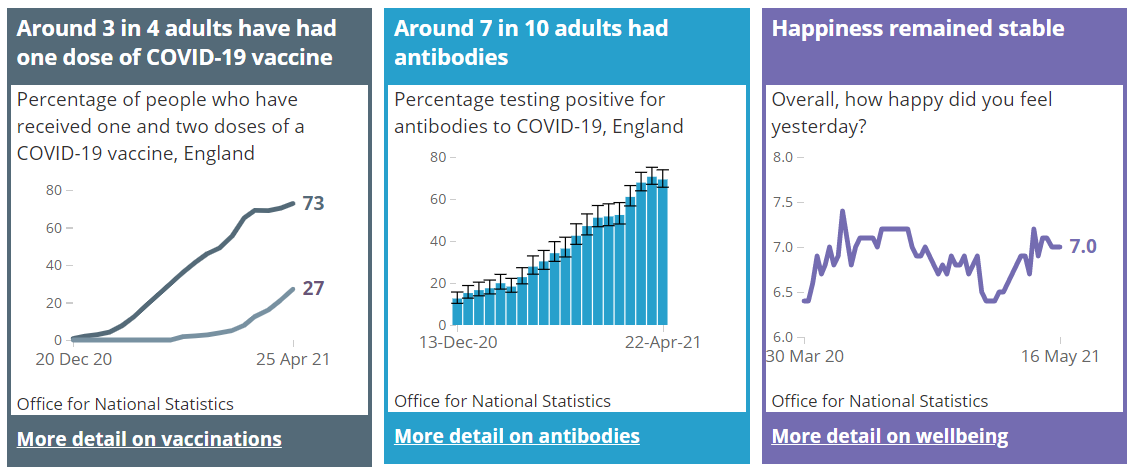 R values, herd immunity and Dr Hannah Fry
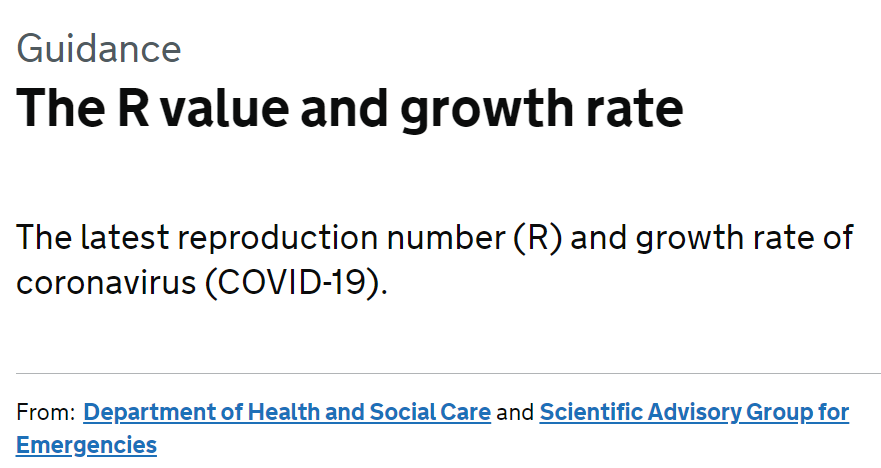 In Dec 2019, Dr Hannah Fry explained herd immunity in the Christmas Lectures [22mins]
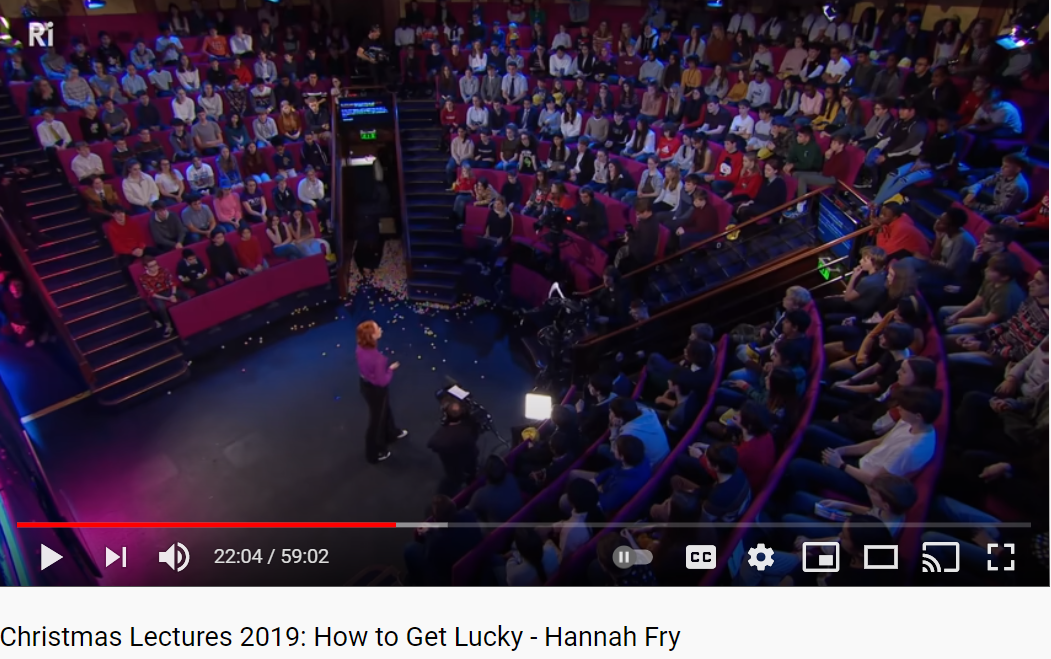 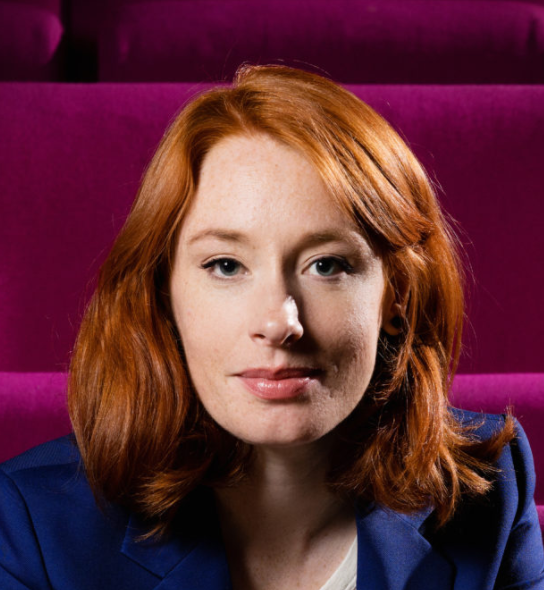 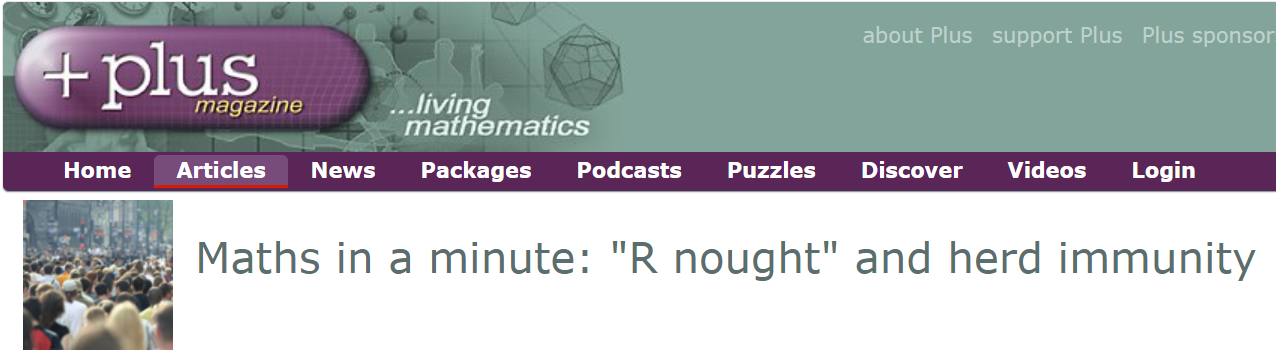